Slimme Campus De Braak
18 mei 2022
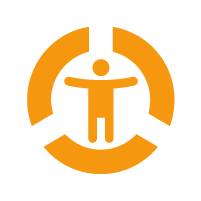 Lars van Raaij
Erik Broeren
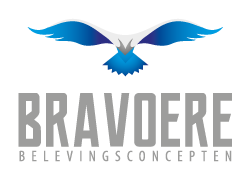 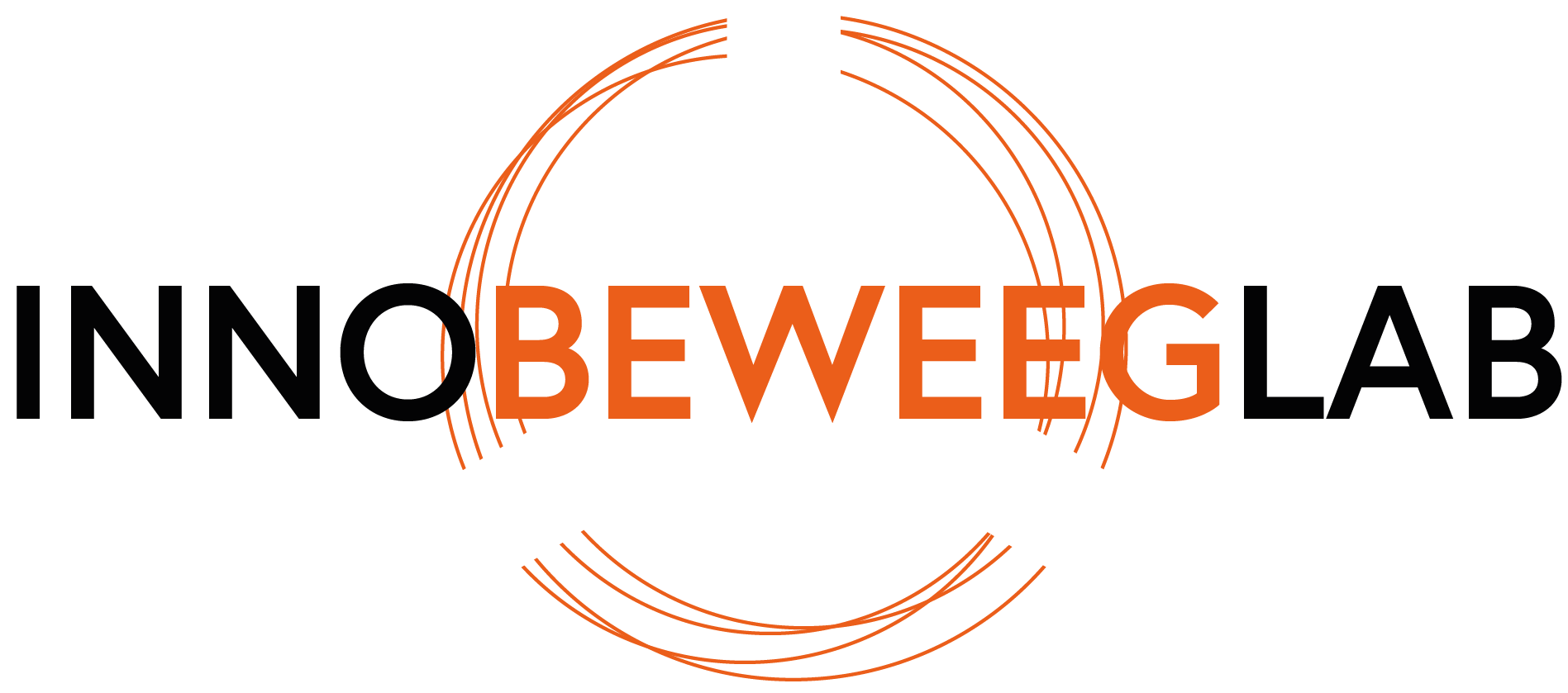 Een slimme Campus is …
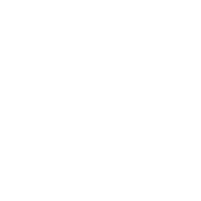 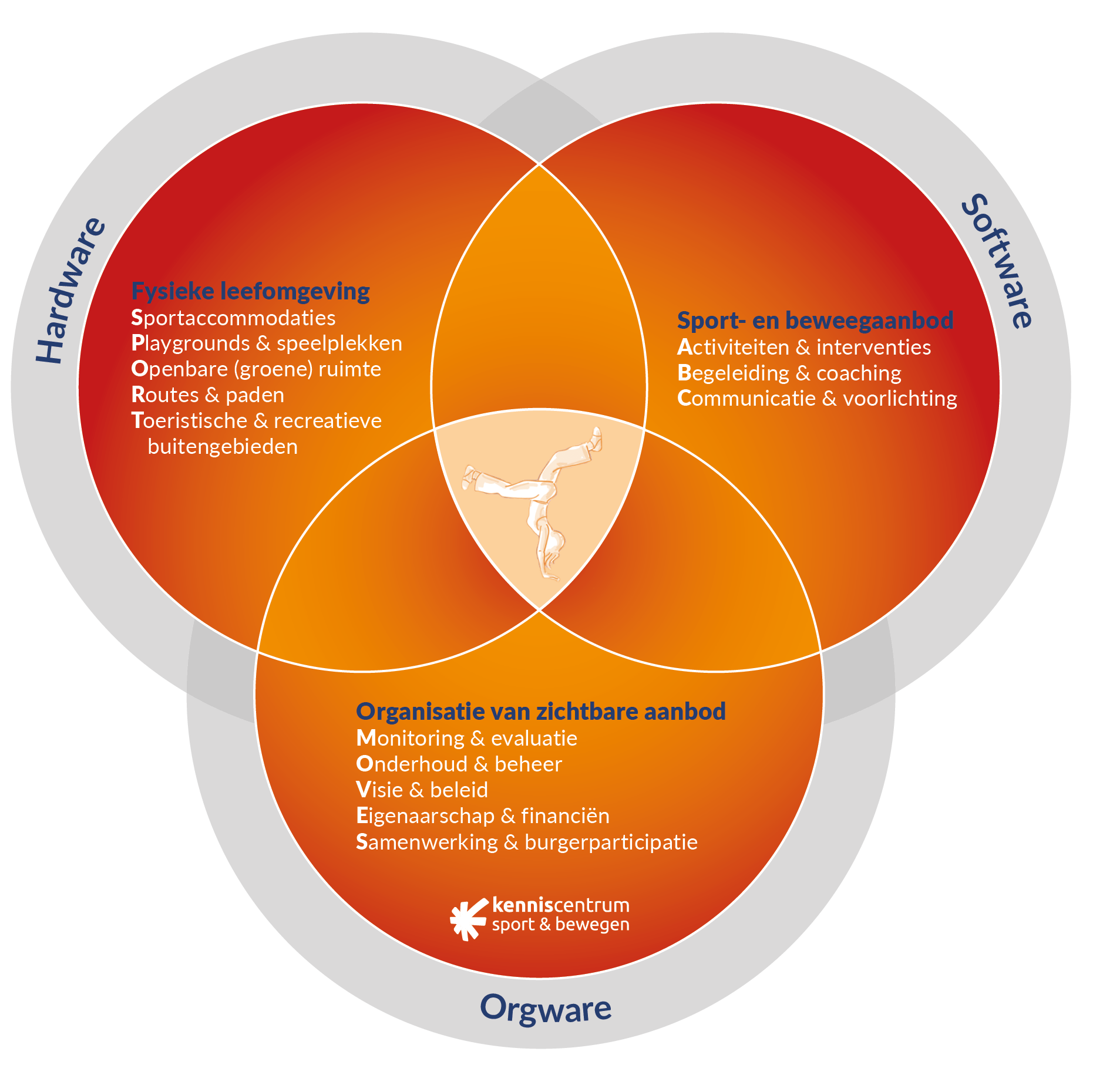 Aansluitend bij de wensen/behoeften van partners en bewoners.
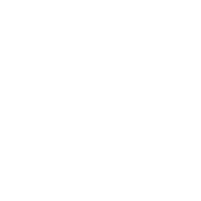 Proces
Inventariseren bewonersbehoefte 
Innovaties/vernieuwende producten 
Partner Gesprekrondes
Advies en visuele kansenkaart
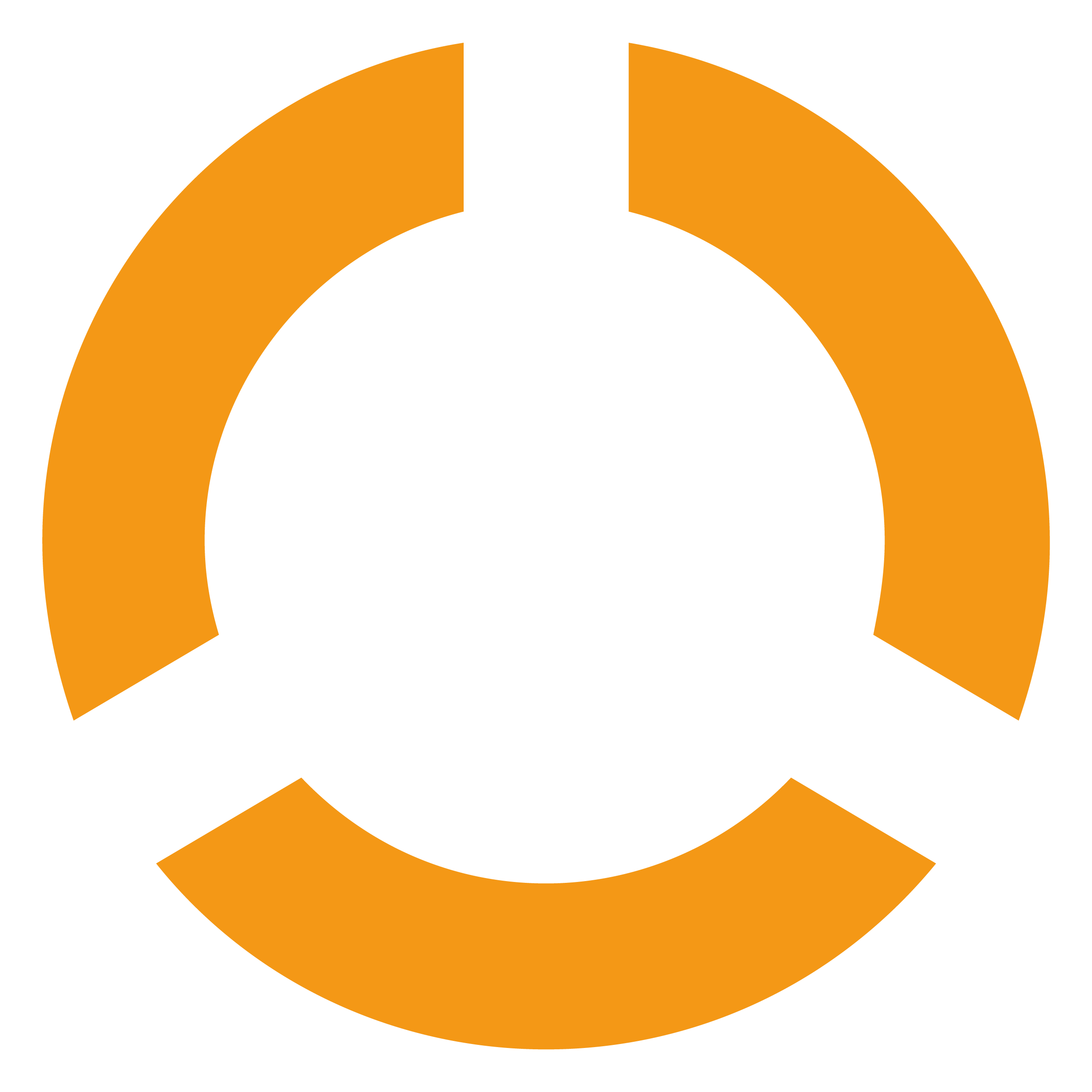 Bewonersonderzoek

De methode
Bewonersonderzoek met focus op de vijf omliggende wijken
Demografie & stakeholders
Analyse & Rapportage
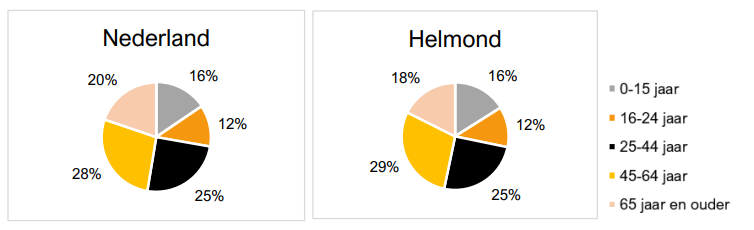 DemografieLeeftijdsverdeling
Momenteel gelijk aan Nederlands gem.
Leeftijdsgroep 0-14 jarigen groeit
Leeftijdsgroep 15-24 jarigen krimpt
Leeftijdsgroep 25-44 jarigen groeit
Demografie
Lager inkomen
Lichtelijk meer overgewicht 
Minder wekelijkse sporters
NNGB ongeveer gelijk aan Nederland
Sportaccommodaties scoren voldoende
Sport –en speelplekken laagste score
Binnenstad
Grootste aandeel 25-44 jarigen ( +6%)
Minder wekelijkse sporters ( -6%)
Meer bewoners moeite met rondkomen (+6%)
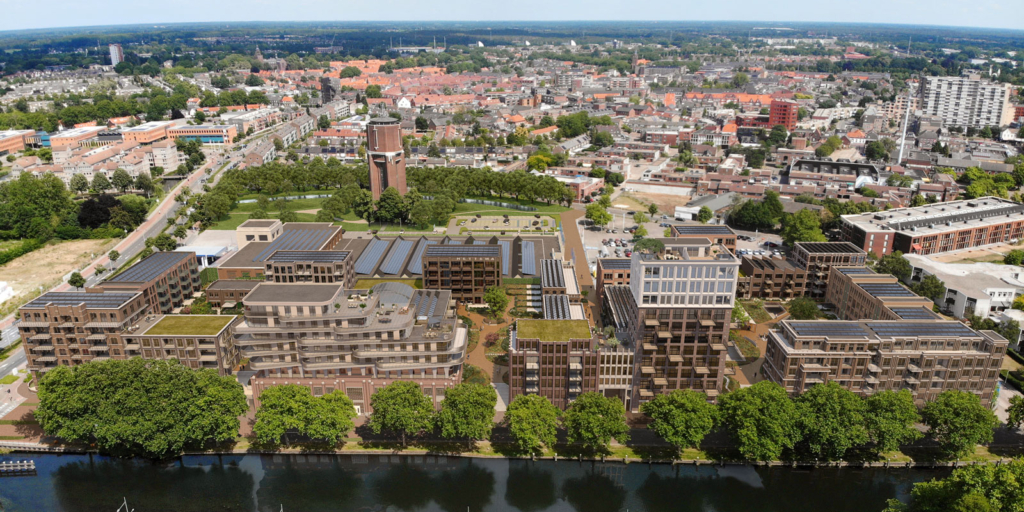 DemografieDe wijken
In vergelijking met 
Helmond
Helmond-Oost
Minder wekelijkse sporters (-8%)
Meer inwoners met overgewicht ( +4%)
Laag bruto jaarinkomen ( - € 5.300 )
Helmond-Noord
Minder wekelijkse sporters ( -5% )
Meer lichamelijke beperkingen ( +3%)
Brouwhuis
Minder 65+ers ( -4%)
Meer inwoners met overgewicht ( +3%)
Dierdonk
Hoger percentage voldoet aan de beweegrichtlijnen (+6%) 
Inwoners van Dierdonk ervaren minder stress en eenzaamheid ( -3%. -6%)
Het gemiddelde bruto jaarinkomen in Dierdonk ligt fors hoger ( +€ 7.000 )
Rijpelberg
Relatief grotere groep 25-44 jarigen (+4%) 
Kleinere groep 65+’ers (-5%)
Inwoners uit de wijk hebben minder lichamelijke beperkingen (-2%)
Response
364 respondenten
250 volledig ingevuld
Met name uit Binnenstad, Dierdonk, Helmond Oost & Noord
250 geen postcode opgegeven
Respondenten
Leeftijdsverdeling
0-15 verst ondervertegenwoordigd
Suggesties vanuit ouders
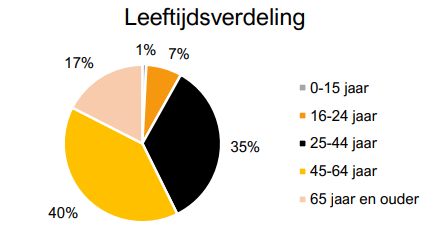 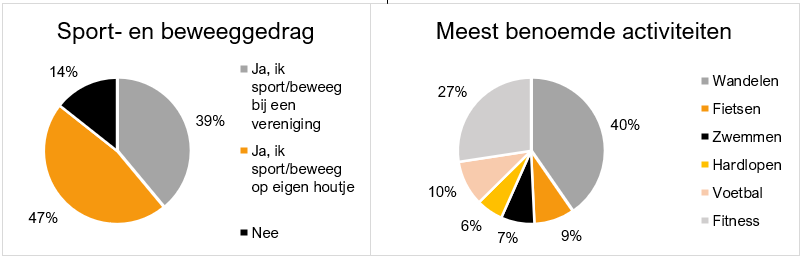 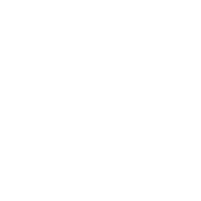 Wat missen bewoners in de wijk?
• 26% mist sportmogelijkheden 
• 41% mist zwemmogelijkheden 
• 12% mist ontmoetingsmogelijkheden 
• 7% mist speelmogelijkheden
Wat verwachten bewoners op de Braak?
Op eigen niveau bewegen (44%)
Horeca (38%)
Nieuwe mensen ontmoeten (36%)
Aantrekkelijke routes (34%)
Huidige belemmeringen
Niet duidelijk wat er te doen is (20%)
Al genoeg sport & Bewegen (20%)
Kost te veel geld (18%)
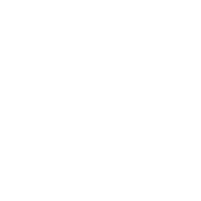 Beweegwensen per leeftijd
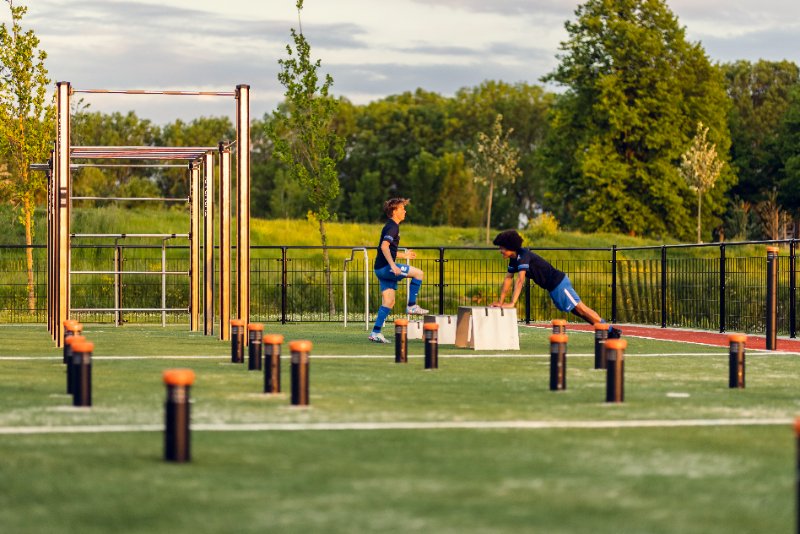 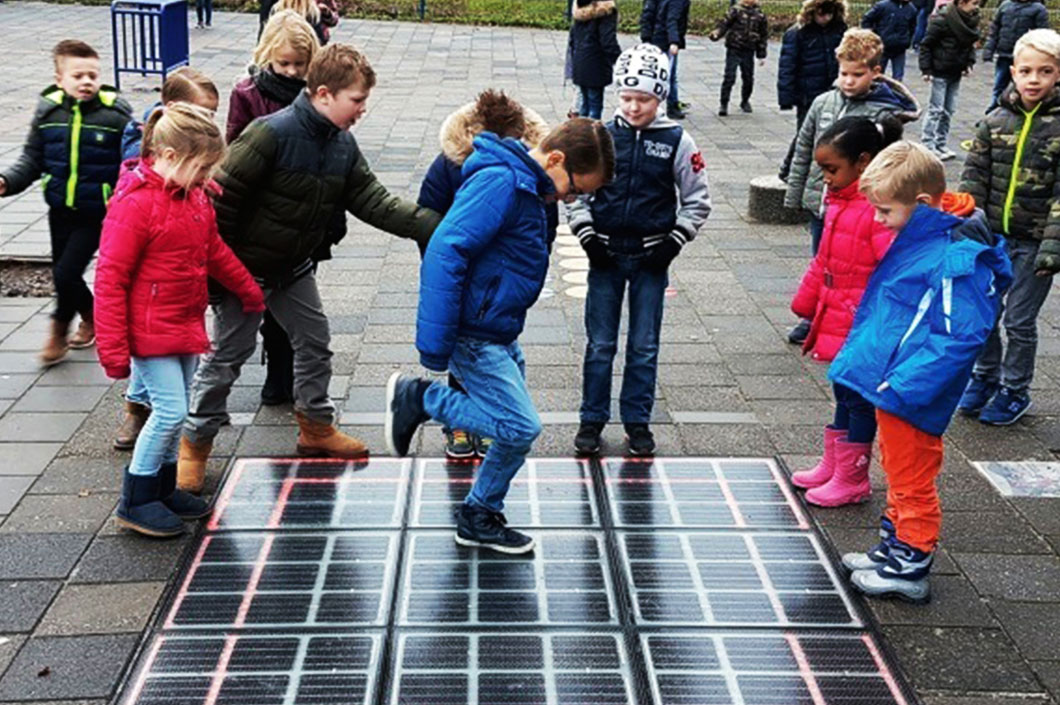 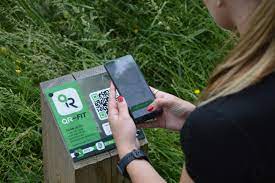 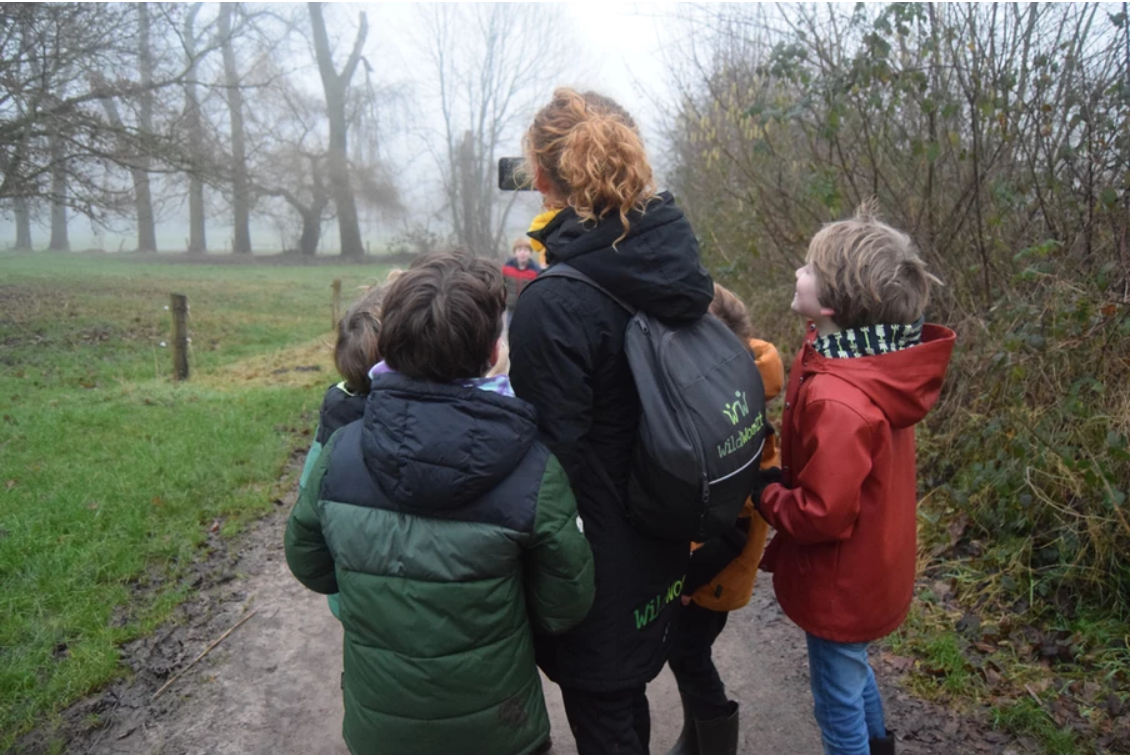 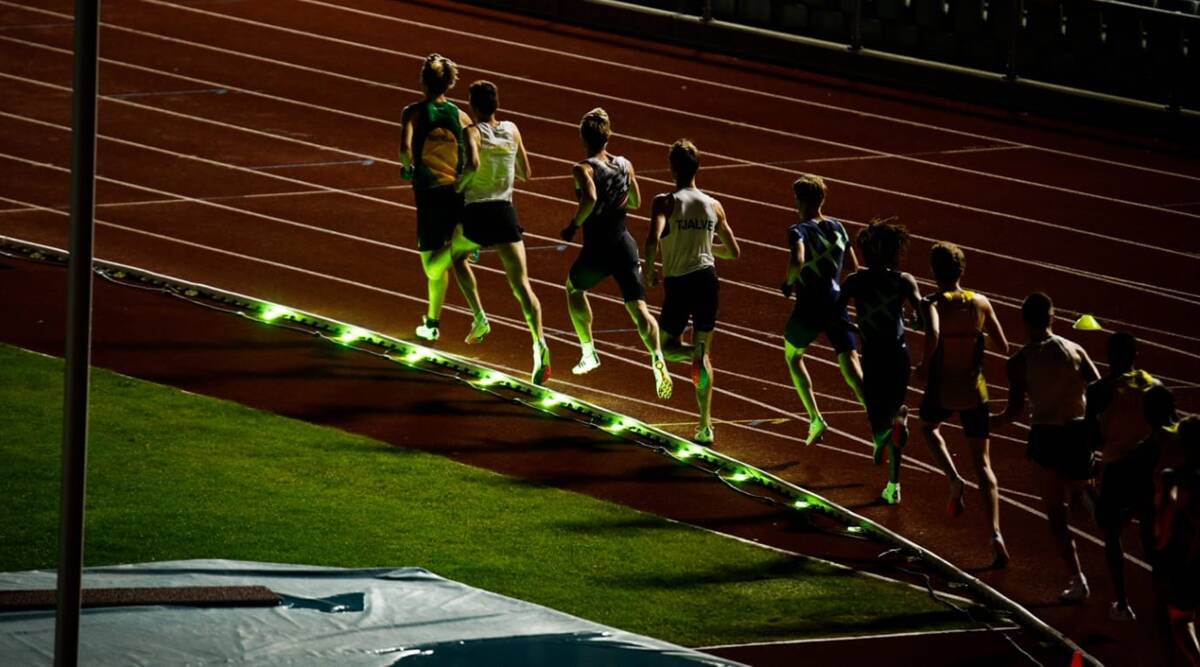 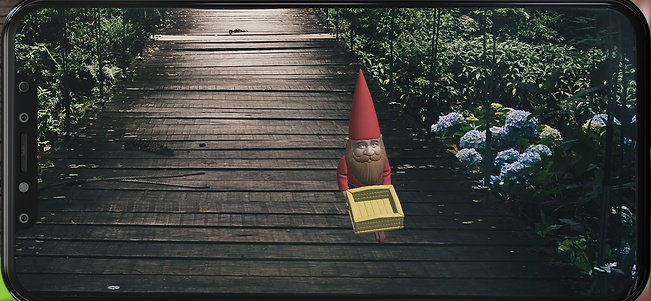 0-15jaar: 
ruimte voor vrij sport en spel, kleine speelaanleidingen
15-24 jaar: 
beweegparcours 
en fitness/bootcamp
25-44 jaar: 
zwemmen, wandelen, 
trimmen, fitness-bootcamp
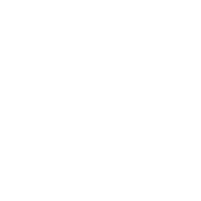 Beweegwensen per leeftijd
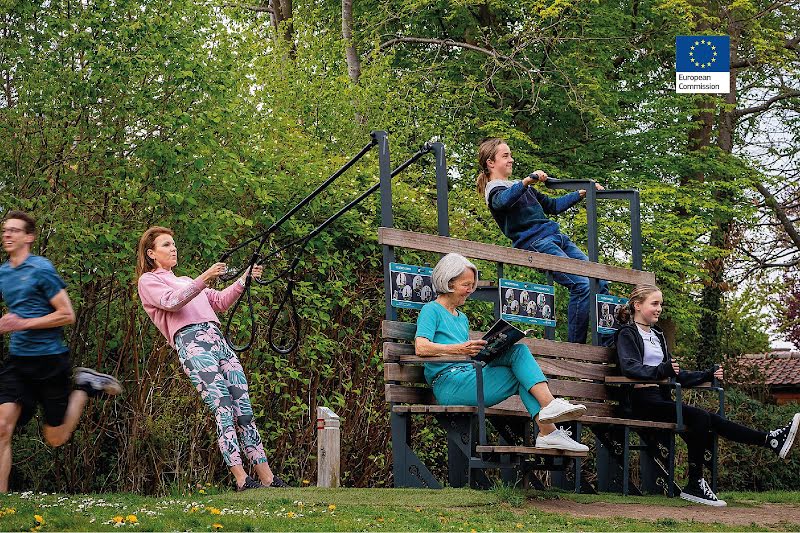 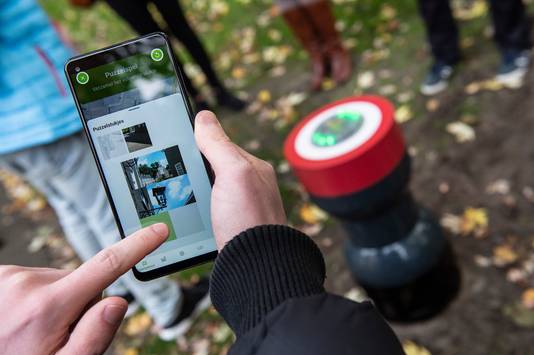 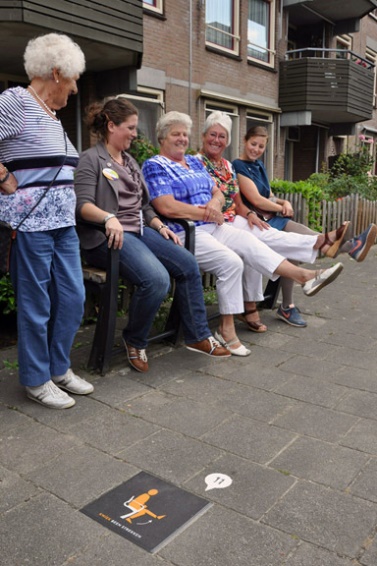 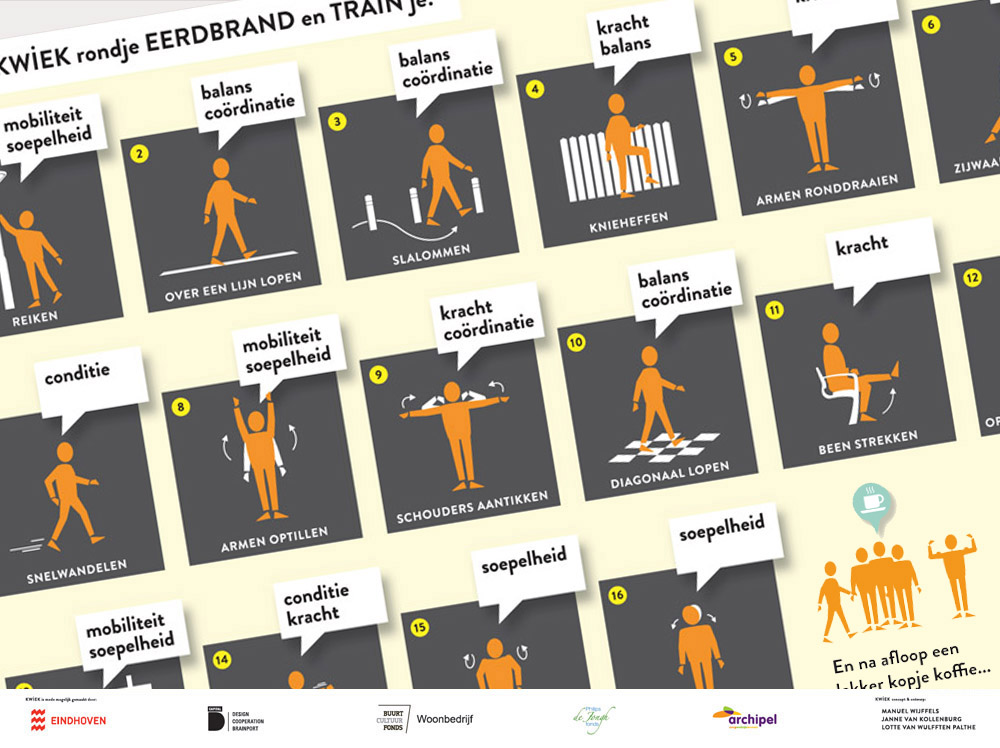 45-64 jaar: 
zwemmen, 
wandelen en trimmen.
65+ jaar: 
fietsen en 
wandelen (leuke routes)
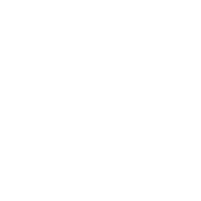 Randvoorwaarden
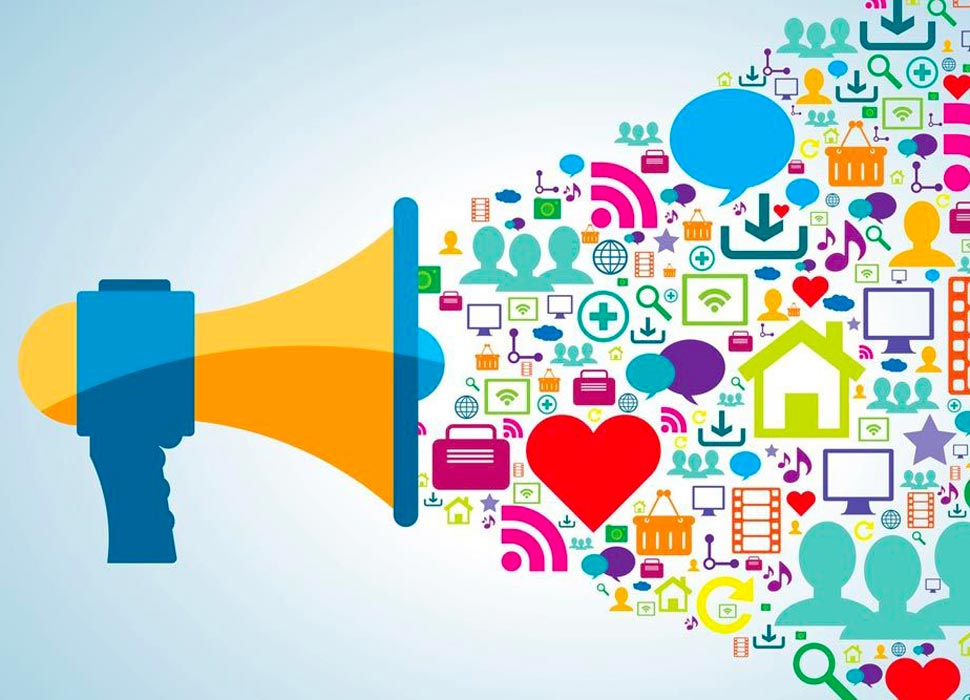 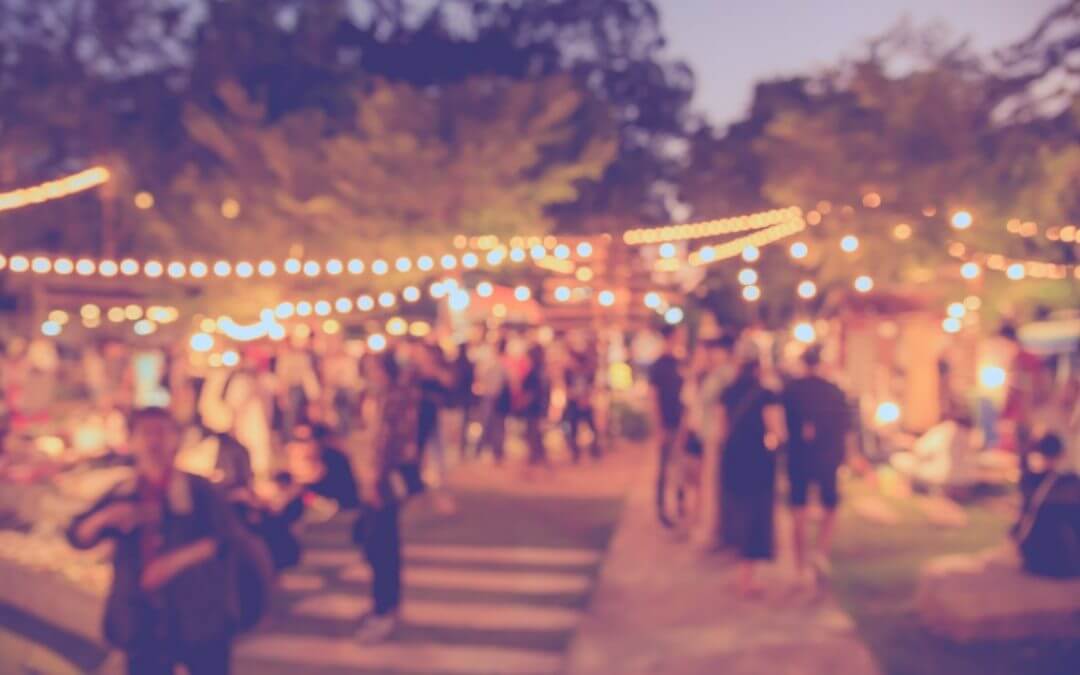 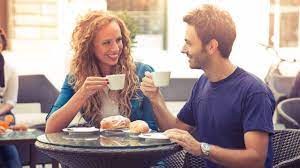 Ruimte voor ontmoeten
Ruimte voor activiteiten
Zichtbaar aanbod
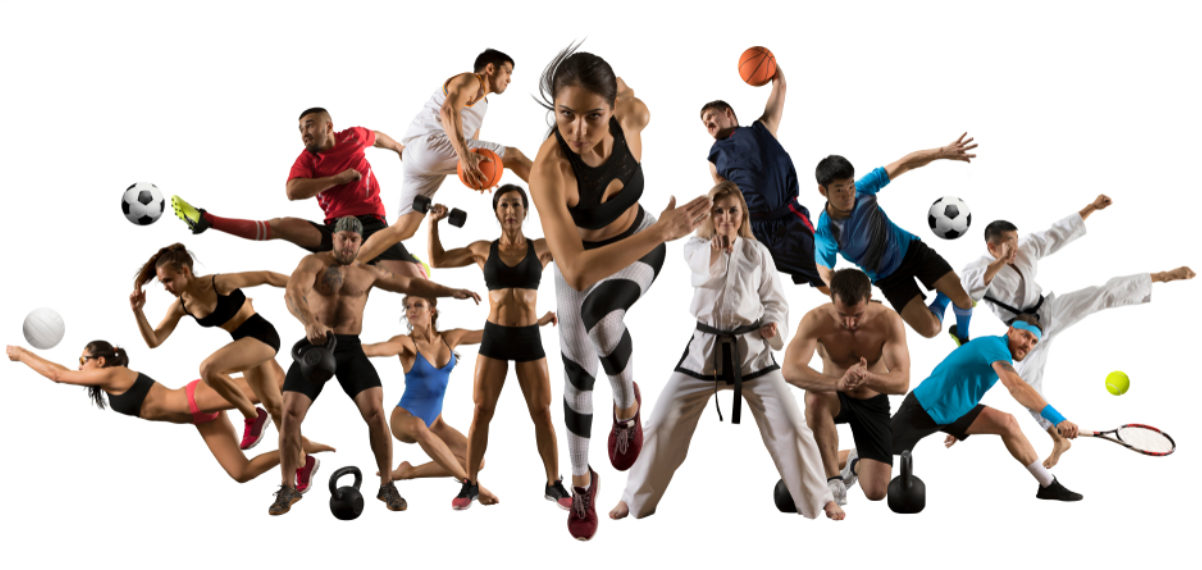 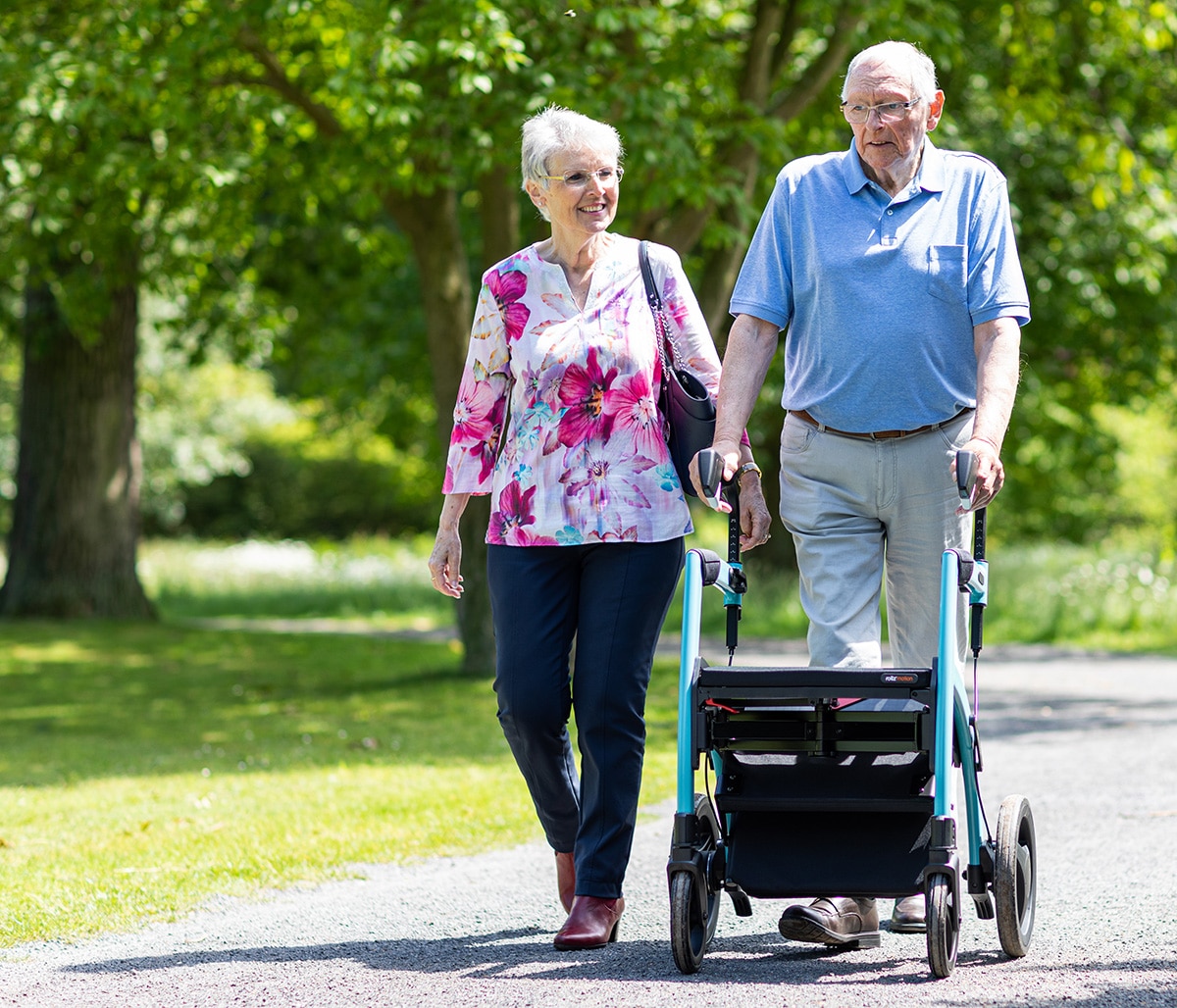 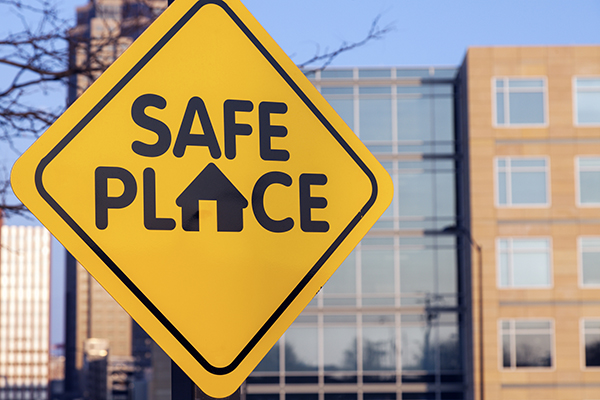 Aanbod per leeftijd
Toegankelijk
Veilig
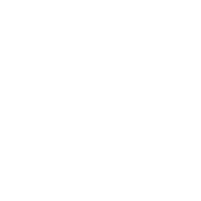 Next steps
Bewonersonderzoek 

Partner gesprekrondes

Totaalrapportage & Visuele kansenkaart
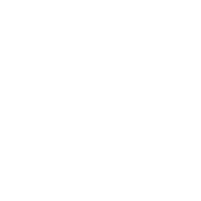 Partners
Mogelijke programmering, verbinding en samenwerking op de campus
Welke initiatieven zien jullie graag ontstaan? 
Bepalen welke slimme, technologische toepassingen van meerwaarde zijn